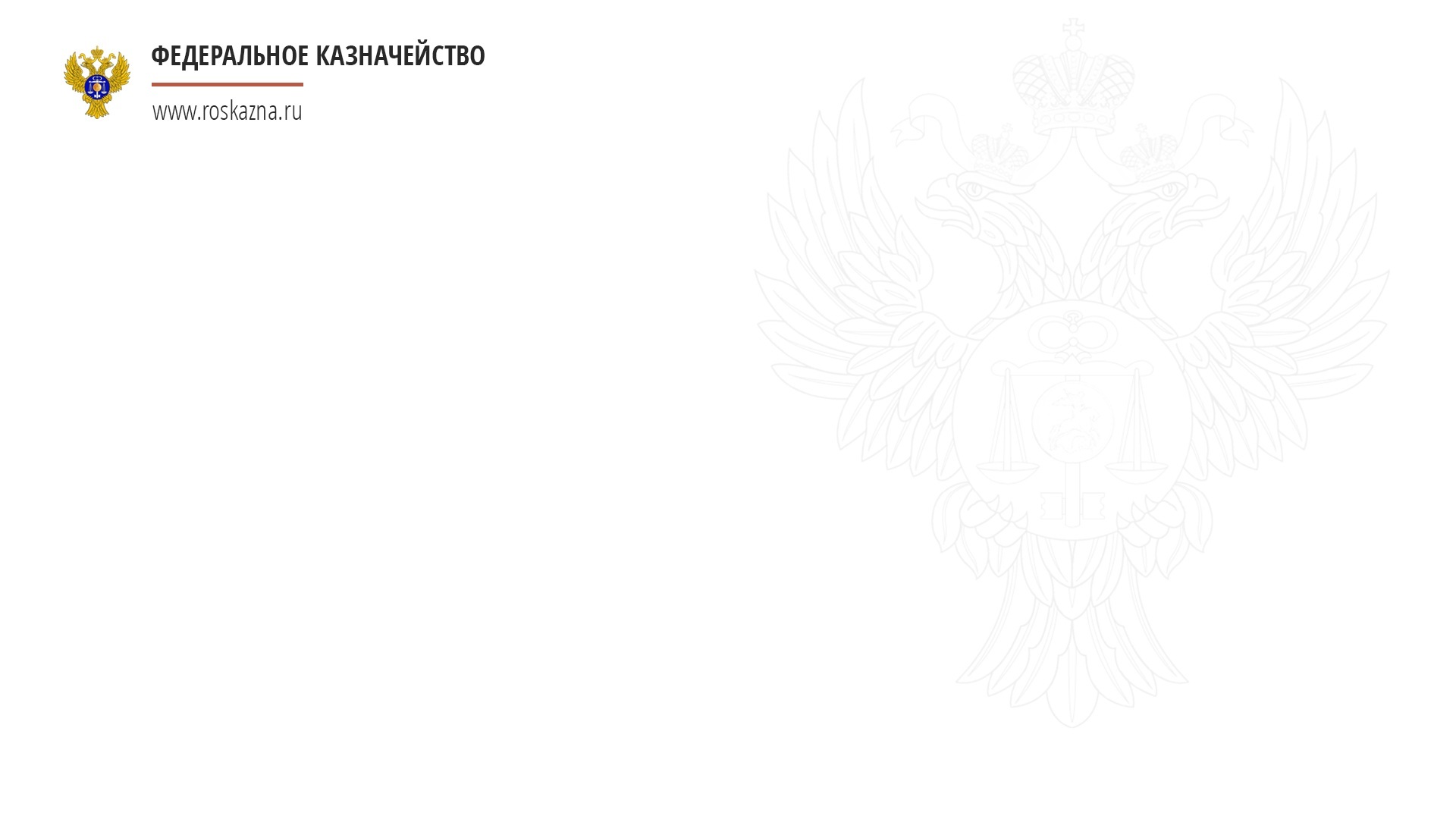 РОЛЬ ФЕДЕРАЛЬНОГО КАЗНАЧЕЙСТВА В НАЦИОНАЛЬНОЙ СИСТЕМЕ ПРОТИВОДЕЙСТВИЯ ЛЕГАЛИЗАЦИИ (ОТМЫВАНИЮ) ДОХОДОВ, ПОЛУЧЕННЫХ ПРЕСТУПНЫМ ПУТЕМ, И ФИНАНСИРОВАНИЮ ТЕРРОРИЗМА
Начальник Управления по надзору за аудиторской деятельностью 
Муромцева Л.Х.
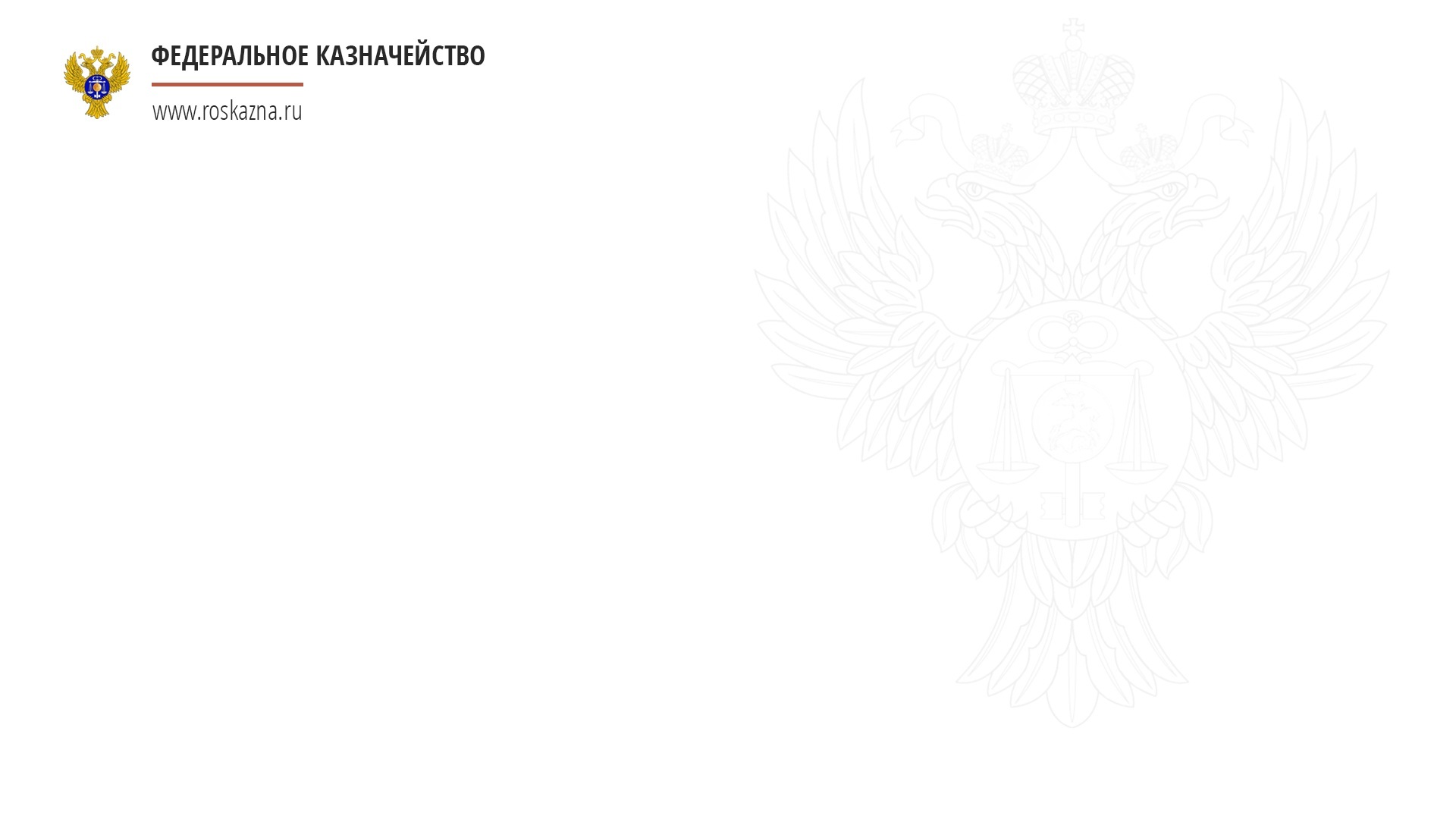 ФЕДЕРАЛЬНОЕ КАЗНАЧЕЙСТВО В НАЦИОНАЛЬНОЙ СИСТЕМЕ
ПРОТИВОДЕЙСТВИЯ (ОТМЫВАНИЯ) ДОХОДОВ, ПОЛУЧЕННЫХ ПРЕСТУПНЫМ
ПУТЕМ, И ФИНАНСИРОВАНИЮ ТЕРРОРИЗМА
Деятельность Федерального казначейства в рамках национальной системы противодействия легализации (отмыванию) доходов, полученных преступным путем, и финансированию терроризма
Выявление и оценка рисков хищения бюджетных средств при осуществлении поставщиками (подрядчиками, исполнителями) закупок товаров, работ и услуг для обеспечения государственных нужд, нецелевого и неэффективного расходования бюджетных средств, в том числе при исполнении заданий государственного оборонного заказа
Выявление и оценка коррупционных рисков при исполнении сотрудниками Федерального казначейства должностных обязанностей
Выявление и оценка рисков совершения операций (сделок) в кредитно-финансовой сфере клиентами аудиторских организаций
Совершенствование механизмов контроля, направленных на противодействие (отмывание) доходов, полученных преступным путем, и финансированию терроризма
Осуществление бюджетного мониторинга, направленного на выявление случаев завышения НМЦК и рисков неисполнения (нарушения условий) контрактов
Казначейское сопровождение целевых средств, выделяемых из федерального бюджета
Совершенствование правоприменительной практики по обеспечению прозрачности совершаемых операций
Применение риск-ориентированного подхода при планировании и проведении внешнего качества работы аудиторских организаций
Применение риск-ориентированного подхода при планировании и проведении контрольных мероприятий в финансово-бюджетной сфере, направленных на выявление хищений, нецелевого расходования средств и др.
!
Практика выявляемых нарушений показывает, что аудиторскими организациями, в основном допускаются нарушения, касающиеся ненадлежащего документирования проведенных процедур, неполучения надлежащих аудиторских доказательств, а также раскрытия в аудиторском заключении информации о выявленных в ходе аудита нарушениях клиентом требований ПОД/ФТ
2
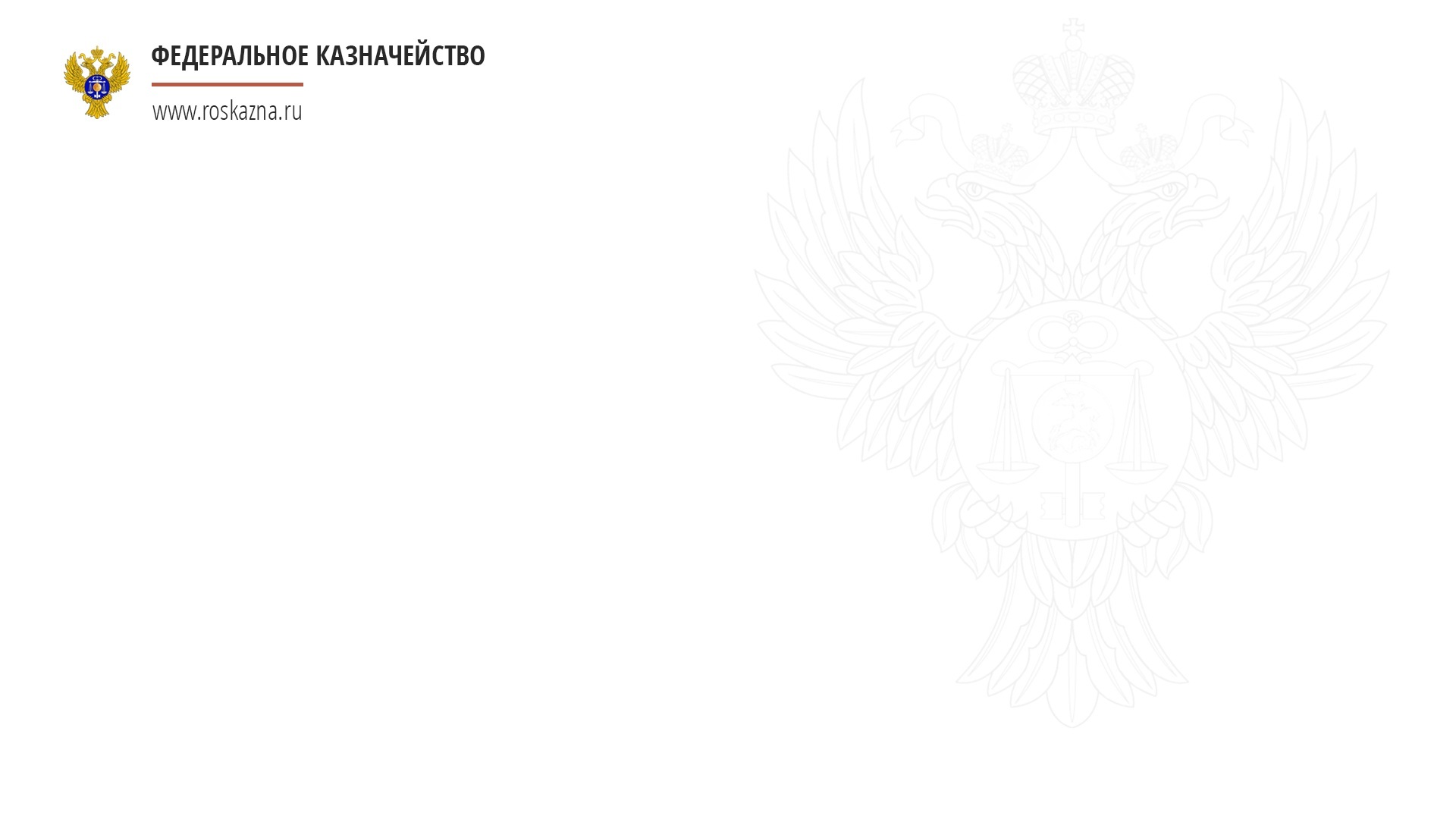 ПРОВЕРКА ТРЕБОВАНИЙ ЗАКОНОДАТЕЛЬСТВА РОССИЙСКОЙ ФЕДЕРАЦИИ В СФЕРЕ ПРОТИВОДЕЙСТВИЯ ЛЕГАЛИЗАЦИИ (ОТМЫВАНИЯ) ДОХОДОВ, ПОЛУЧЕННЫХ ПРЕСТУПНЫМ ПУТЕМ, И ФИНАНСИРОВАНИЯ ТЕРРОРИЗМА В ХОДЕ ВНЕШНЕГО КОНТРОЛЯ КАЧЕСТВА РАБОТЫ АУДИТОРСКИХ ОРГАНИЗАЦИЙ
Федеральным казначейством в рамках осуществления внешнего контроля качества работы аудиторских организаций проводится,в том числе проверка соблюдения аудиторской организацией требований законодательства Российской Федерации в области ПОД/ФТ
Федеральный закон  от 30 декабря 2008 г. № 307-ФЗ «Об аудиторской деятельности», Стандарты аудиторской деятельности, Кодекс профессиональной этики аудиторов
Внутрифирменные документы аудиторской организации, устанавливающие требования к контролю соблюдения аудируемыми лицами и самой аудиторской организацией требований ПОД/ФТ
Рекомендации Минфина России в сфере ПОД/ФТ
Методические документы, разрабатываемые Саморегулируемыми организациями аудиторов для своих членов
Выявлено нарушений
1. Отсутствие сведений о нарушении аудируемым лицом требований законодательства в области ПОД/ФТ, а также нерассмотрение возможных нарушений допущения непрерывности деятельности аудируемого лица в случае наличия такой информации из внешних источников при нерассмотрении аудитором такой информации, при наличии выявленных в ходе аудита нарушений законодательства в области ПОД/ФТ;
2.  Невключение в документы планирования специальных тестов в области ПОД/ФТ;
3. Неполучение надлежащих и достаточного характера аудиторских доказательств в ходе аудита в области соблюдения аудитором требований ПОД/ФТ (в том числе, из внешних источников);
4. Ненаправление запросов руководству аудируемого лица в целях выяснения наличия у них сведений о фактически совершенных или подозреваемых недобросовестных действиях, а также факторах риска в области ПОД/ФТ;
5.Ненадлежащее документальное оформление информации о фактах недобросовестных действий, которую аудитор довел до сведения руководства аудируемого лица и представителей собственника и в случаях, установленных законодательством Российской Федерации, уполномоченных государственных органов;
6. Ненадлежащее документирование выводов о соблюдении/несоблюдении требований в области ПОД/ФТ
3
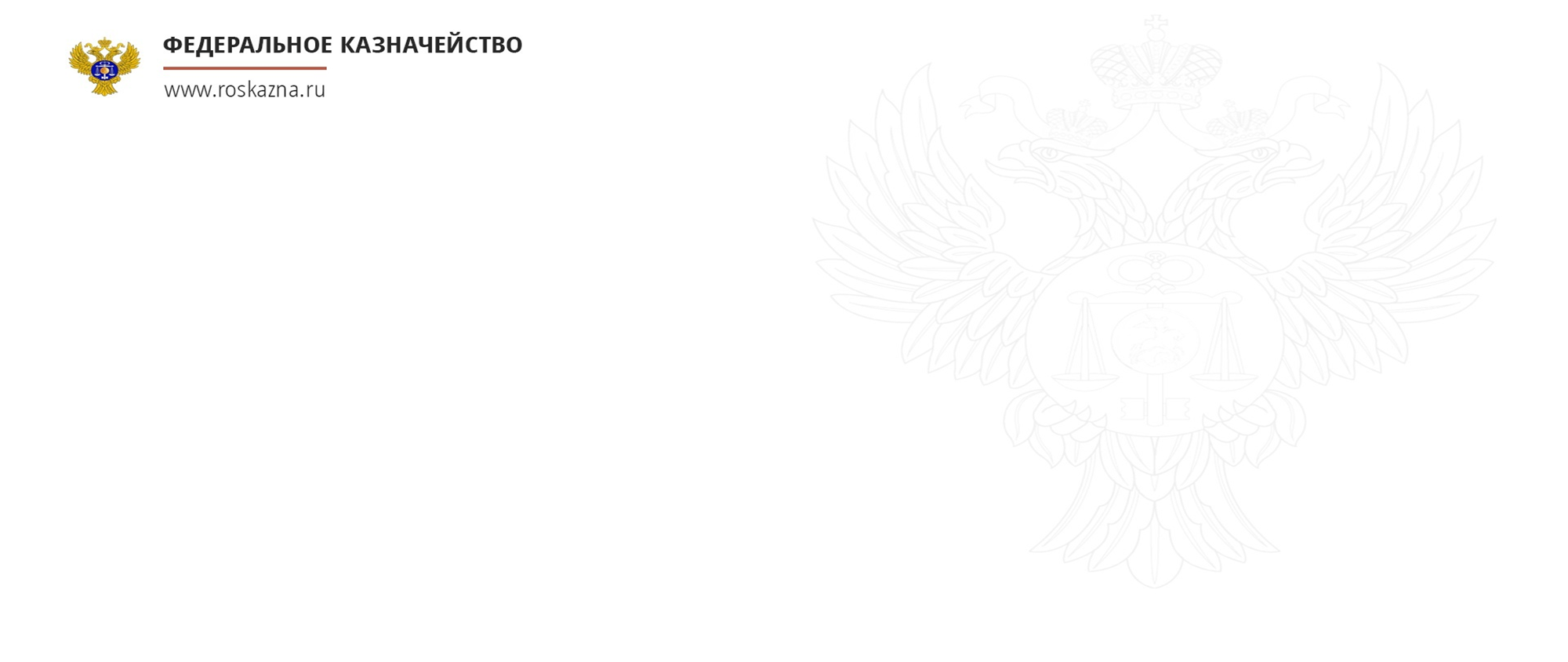 ОСНОВНЫЕ ИЗМЕНЕНИЯ ЗАКОНОДАТЕЛЬСТВА В СФЕРЕ ПРОТИВОДЕЙСТВИЯ ЛЕГАЛИЗАЦИИ (ОТМЫВАНИЯ) ДОХОДОВ, ПОЛУЧЕННЫХ ПРЕСТУПНЫМ ПУТЕМ, И ФИНАНСИРОВАНИЯ ТЕРРОРИЗМА В 2018 ГОДУ
Федеральный закон от 23 апреля 2018 г. № 112-ФЗ «О внесении изменений в Федеральный закон «О противодействии легализации (отмыванию) доходов, полученных преступным путем, и финансированию терроризма» и статью 13 Федерального закона «Об аудиторской деятельности»
Федеральный закон от 30 декабря 2008 г.№ 307-ФЗ «Об аудиторской деятельности»
Федеральный закон от 7 августа 2001 г.  № 115-ФЗ«О противодействии легализации (отмыванию) доходов, полученных преступным путем, и финансированию терроризма»
Статья 7.1 Права и обязанности иных лиц дополнена пунктом:2.1. Аудиторские организации, индивидуальные аудиторы при оказании аудиторских услуг при наличии любых оснований полагать, что сделки или финансовые операции аудируемого лица могли или могут быть осуществлены в целях легализации (отмывания) доходов, полученных преступным путем, или финансирования терроризма, обязаны уведомить об этом уполномоченный орган.
Часть 2 статьи 13 Права и обязанности аудиторской организации, индивидуального аудитора дополнена пунктом:
2. При оказании аудиторских услуг аудиторские организации обязаны:
…3.2 уведомлять о возникновении любых оснований полагать, что сделки или финансовые операции аудируемого лица могли или могут быть осуществлены в целях легализации (отмывания) доходов, полученных преступным путем, или финансирования терроризма, федеральный орган исполнительной власти, осуществляющий функции по выработке государственной политики и нормативно-правовому регулированию в сфере противодействия легализации (отмыванию) доходов, полученных преступным путем, и финансированию терроризма, в порядке, установленном Федеральным законом № 115-ФЗ «О противодействии легализации (отмыванию) доходов, полученных преступным путем, и финансированию терроризма»
4
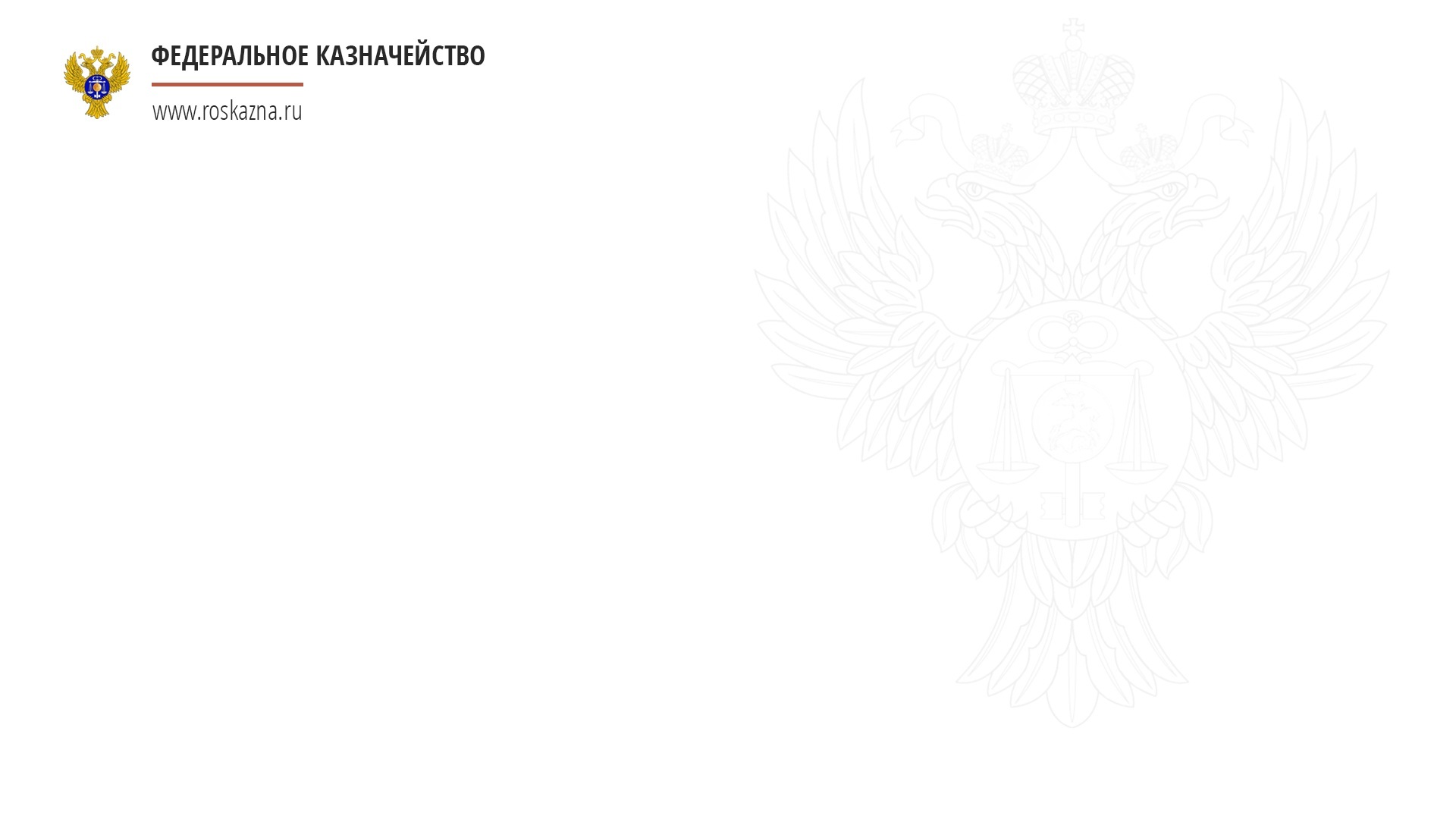 ПОДГОТОВКА К МЕЖДУНАРОДНОЙ ОЦЕНКЕ ЭФФЕКТИВНОСТИ 
НАЦИОНАЛЬНОЙ СИСТЕМЫ В СФЕРЕ ПРОТИВОДЕЙСТВИЯ ЛЕГАЛИЗАЦИИ (ОТМЫВАНИЯ) ДОХОДОВ, ПОЛУЧЕННЫХ ПРЕСТУПНЫМ ПУТЕМ, И ФИНАНСИРОВАНИЯ ТЕРРОРИЗМА
Федеральное казначейство совместно с Минфином России и Росфинмониторингом  осуществляют подготовку к предстоящей оценке эффективности национальной системы ПОД/ФТ (противодействия отмыванию доходов, полученных преступным путем, и финансированию терроризма) в области аудиторской деятельности
Создана и осуществляет деятельность Рабочая группа по вопросам вовлеченности аудиторских организаций в предстоящую оценку ФАТФ и соблюдения ими требований Федерального закона от 7 августа 2001 г. № 115-ФЗ «О противодействии легализации (отмыванию) доходов, полученных преступным путем, и финансированию терроризма» с целью совершенствования внешнего контроля качества работы аудиторских организаций, вовлечения аудиторских организаций в антиотмывочную систему, предупреждения нарушений в области ПОД/ФТ, сбора и обобщения сведений, необходимых для успешного прохождения Российской Федерацией оценки ФАТФ
Сформированы показатели оценки ФАТФ в области аудиторской деятельности НР 3 и НР 4 и проведена самооценка
Подготовлены предложения по внесению изменений в статью 2 законопроекта «О внесении изменений в статьи 71 и 73 Федерального закона № 115-ФЗ» 
          Согласованы уточнения показателей оценки ФАТФ в области аудиторской деятельности (в том числе в части категоризации субъектов аудиторской деятельности по уровню риска)
          Проведена самооценка по показателям
          Проведены межрегиональные семинары по вопросам ПОД/ФТ для аудиторских организаций и ревизоров (с участием Росфинмониторинга, Минфина России и СРО аудиторов) 
          Подготовлены предложения по критериям оценки аудиторами операций и сделок на предмет их осуществления в целях легализации преступных доходов и финансированию терроризма, ведется работа по подготовке Методических рекомендаций по осуществлению контроля за соблюдением аудиторскими организациями законодательства РФ в сфере ПОД/ФТ
Подготовлена и направлена в Минфин информация в части деятельности Федерального казначейства по Вопроснику эффективности системы противодействия легализации (отмыванию) доходов, полученных преступным путем, и финансированию терроризма
23 мая 2017 г.
20 июня 2017 г.
15 ноября 2017 г.
5 июня 2018 г.
18 июня 2018 г.
Деятельность по снижению рисков ОД/ФТ
Анализ информации, полученной в ходе ВККР АО
Оценка выявленных фактов несоблюдения аудируемыми лицами и аудиторскими организациями требований законодательства в сфере ПОД/ФТ 
Обобщение и систематизация выявленных нарушений в сфере ПОД/ФТ
Информирование уполномоченного органа
!
5
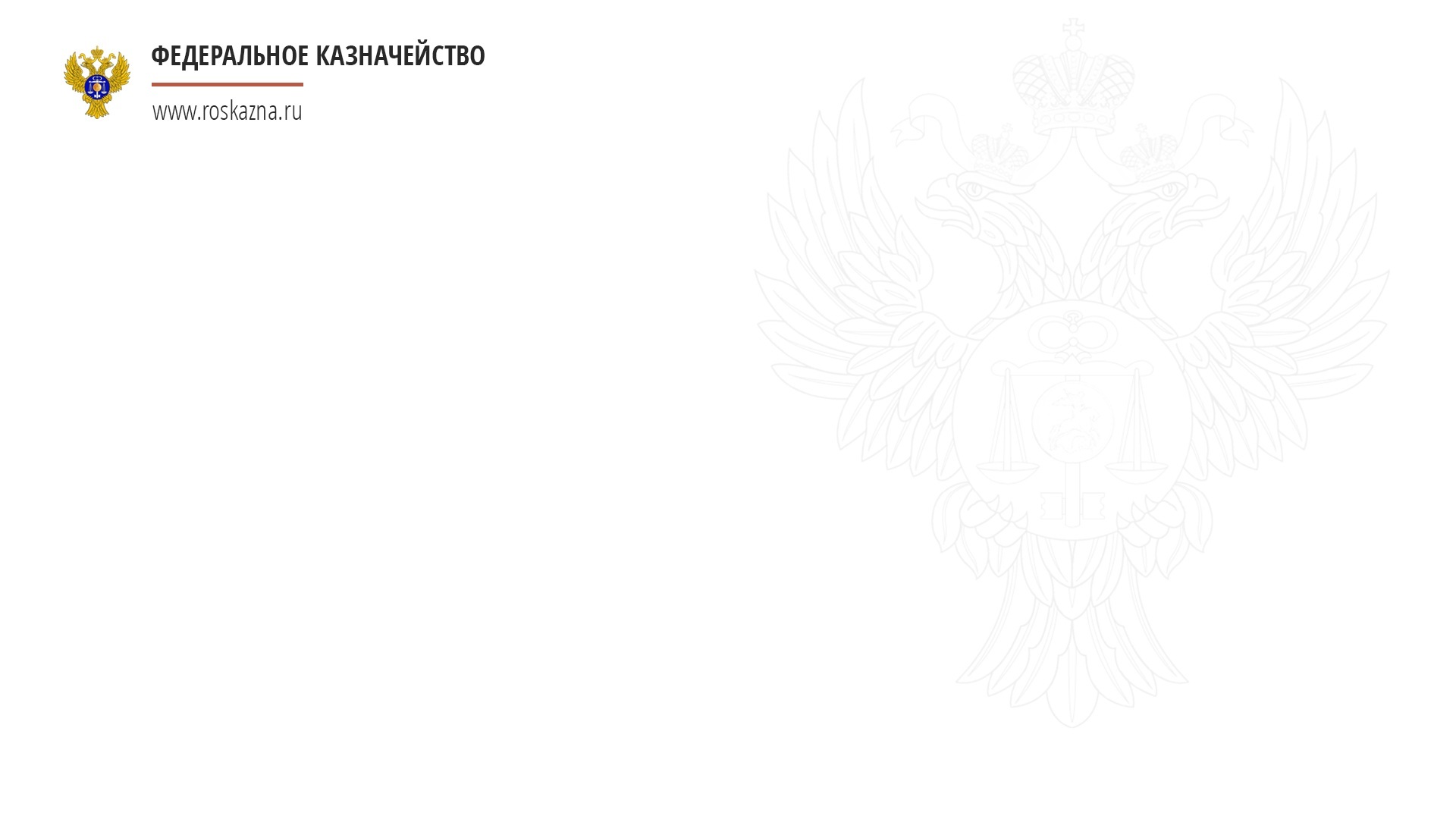 СОВЕРШЕНСТВОВАНИЕ МЕХАНИЗМОВ КОНТРОЛЯ, НАПРАВЛЕННЫХ НА ПРОТИВОДЕЙСТВИЕ (ОТМЫВАНИЕ) ДОХОДОВ, ПОЛУЧЕННЫХ ПРЕСТУПНЫМ  ПУТЕМ, И ФИНАНСИРОВАНИЮ ТЕРРОРИЗМА
Осуществление бюджетного мониторинга, направленного на выявление случаев завышения НМЦК и рисков неисполнения (нарушения условий) контрактов
Совершенствование правоприменительной практики по обеспечению прозрачности совершаемых операций
Казначейское сопровождение целевых средств, выделяемых из федерального бюджета
Деятельность Федерального казначейства
Применение риск-ориентированного подхода при планировании и проведении внешнего контроля качества работы аудиторских организаций
Применение риск-ориентированного подхода при планировании и проведении контрольных мероприятий в финансово-бюджетной сфере, направленных на выявление хищений, нецелевого расходования средств и др.
6
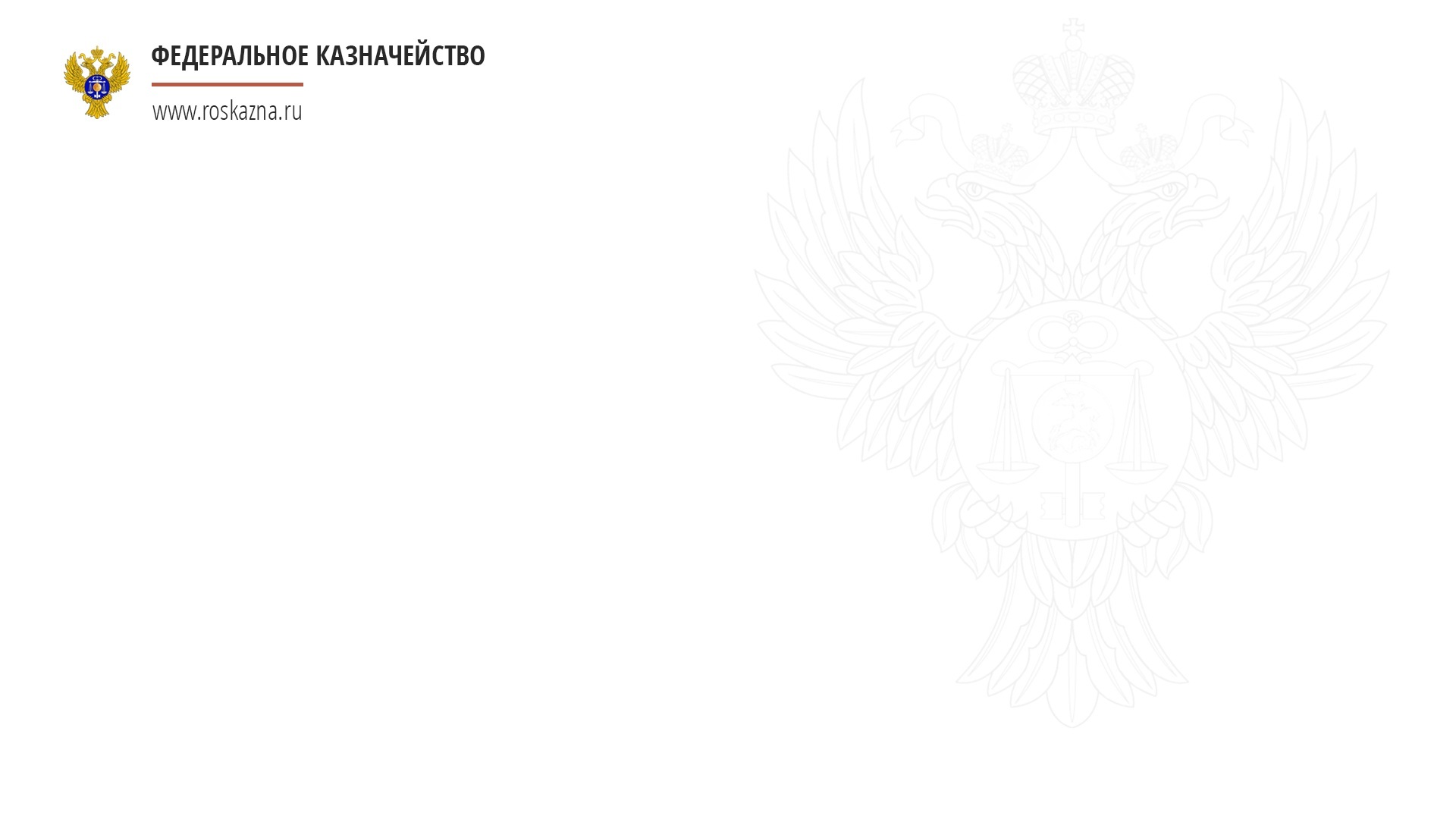 ПРОВЕДЕНИЕ ВЗАИМНЫХ ОЦЕНОК ГРУППОЙ РАЗРАБОТКИ ФИНАНСОВЫХ МЕР ПО БОРЬБЕ С ОТМЫВАНИЕМ ДЕНЕГ
Противодействие отмыванию преступных доходов
Российская Федерация
Группа разработки финансовых мер по борьбе с отмыванием денег (ФАТФ)
Комитет экспертов Совета Европы по оценке мер противодействия легализации преступных доходов и финансированию терроризма (МАНИВЭЛ)
Евразийская группа по противодействию легализации преступных доходов и финансирования терроризма (ЕАГ)
ФАТФ проводит четвертый раунд взаимных оценок своих членов на основе Рекомендаций ФАТФ (2012 г.) и Методологии оценки соответствия Рекомендациям ФАТФ и эффективности систем ПОД/ФТ (2013 г.)
Общие принципы и цели, которые определяют взаимные оценки ФАТФ, а также оценки ПОД/ФТ, проводимые региональными органами ФАТФ (FSRB), МВФ или Всемирным банком должны:
Объем оценок включает два взаимосвязанных компонента
Компонент технического соответствия будет оценивать, вступили в силу и действуют ли необходимые законы, положения или другие необходимые меры, а также существуют ли поддерживающие институциональные рамки ПОД/ФТ
Обеспечить своевременное предоставление объективных и точных отчетов;
Обеспечить прозрачность и равенство обращения с точки зрения процесса оценки для всех стран;
Быть четкими и прозрачными, поощрять внедрение более качественных стандартов, выявлять и продвигать эффективную практику и предупреждать государства и частный сектор об областях, нуждающихся в укреплении;
Быть достаточно эффективными, чтобы гарантировать отсутствие излишних задержек или дублирования в процессах, а также обеспечить эффективное использование ресурсов
Компонент эффективности будет оценивать работу систем ПОД/ФТ и степень, в которой страна достигает определенного набора результатов
7
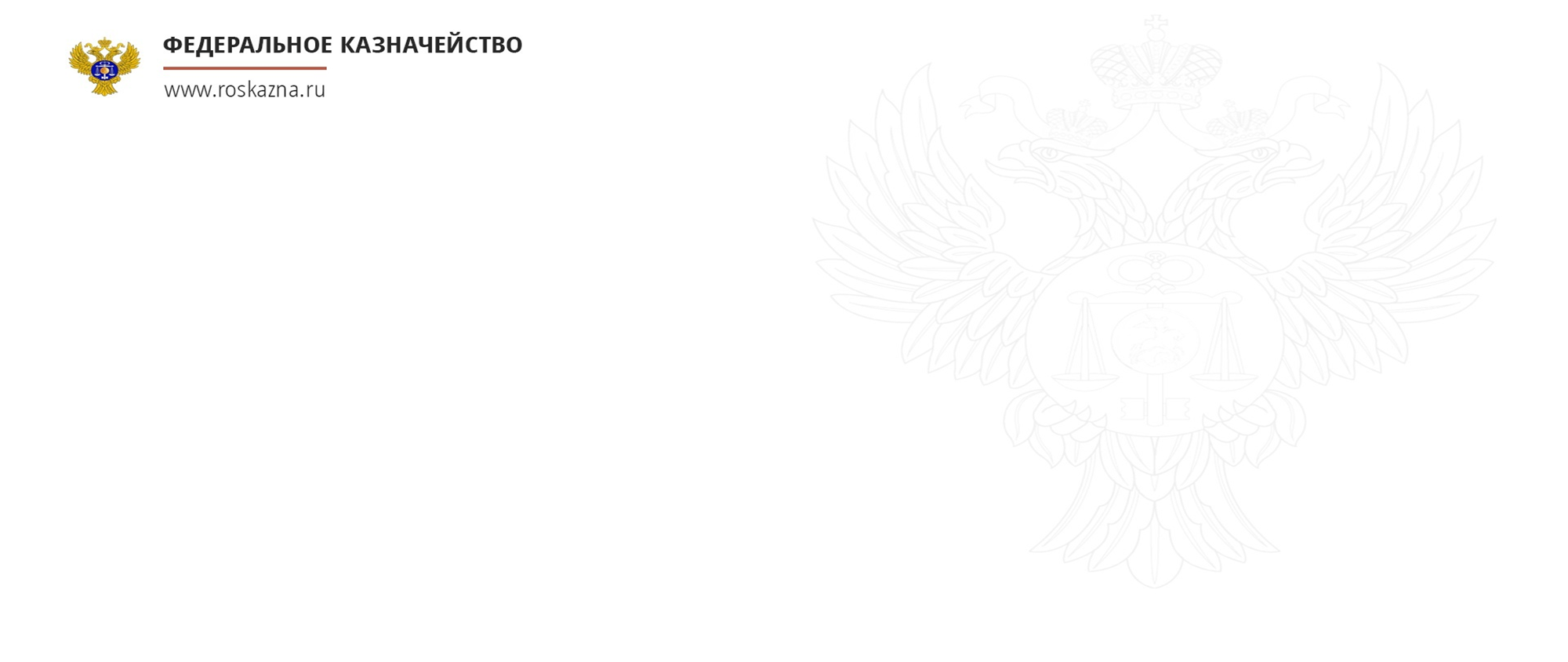 Спасибо за внимание!
8